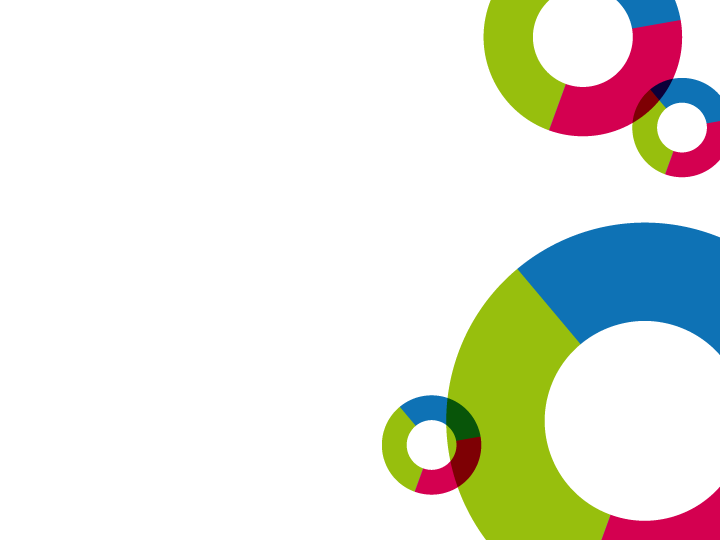 SEMINÁŘ PRO ŽADATELE
31. výzva IROP„ZVÝŠENÍ KVALITY NÁVAZNÉ PÉČE“
19. 1. 2016
Praha
1. 6. 2016
Praha
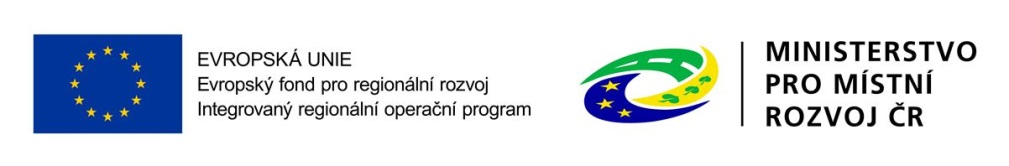 Program SEMINÁŘE
9:00 – 9:30		Prezence účastníků		

9:30 – 9:50   	Zahájení, představení Integrovaného regionálního   
                   		operačního programu, rolí Řídicího orgánu IROP a 					Centra pro regionální rozvoj České republiky

9:50 – 11:15		31. výzva IROP „Zvýšení kvality návazné péče“ –  				parametry výzvy, podporované aktivity, způsobilé  					výdaje, povinné přílohy žádosti o podporu, dotazy

11:15 – 11:30	Přestávka

11:30 – 13:00  	Základní informace o aplikaci MS2014+, systém 					hodnocení projektů a další administrace projektu, 					kontrola výběrových a zadávacích řízení, dotazy

13:00 			Závěr
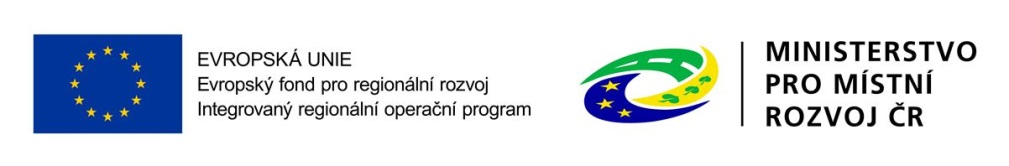 Role MMR a CRR
Ministerstvo pro místní rozvoj České republiky
= Řídicí orgán IROP (ŘO IROP)
řízení programu
příprava výzev a pravidel pro žadatele a příjemce, 
poskytovatel dotace 

Centrum pro regionální rozvoj České republiky
= zprostředkující subjekt pro IROP
konzultace, příjem a hodnocení žádostí o podporu, kontroly projektů, kontroly žádostí o platbu, administrace změn, zpracování podkladů pro certifikaci
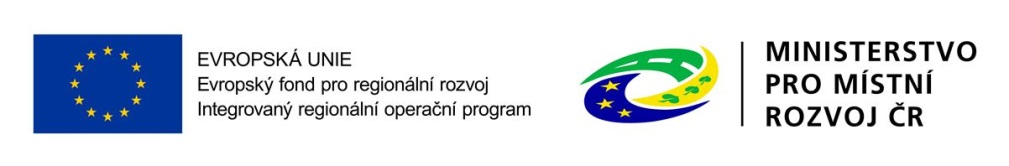 Pravidla pro žadatele a příjemce
Obecná pravidla
(závazná pro všechny specifické cíle a výzvy)
www.dotaceEU.cz/IROP

Specifická pravidla
(pro každou výzvu samostatný dokument) 
www.dotaceEU.cz/IROP
podporované aktivity, způsobilé výdaje, hodnoticí kritéria, povinné přílohy
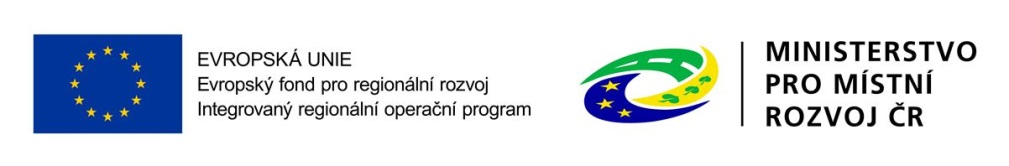 Pravidla pro žadatele a příjemce
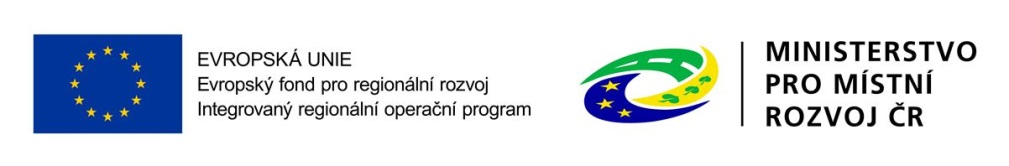 VÝZVY IROP 2015 A 2016
Výzvy v roce 2015
vyhlášení výzev ve všech specifických cílech vyjma SC 4.1
celkem vyhlášeno 19 výzev za 40 mld. Kč

Plán výzev v roce 2016
celkem plánováno 45 výzev za 83 mld. Kč
14 výzev v r. 2016 již vyhlášeno (Nízkoemisní vozidla; Muzea; Telematika pro veřejnou dopravu, Specifické informační a komunikační systémy a infrastruktura I., Výstavba a modernizace přestupních terminálů, Knihovny, eGovernment I., Vzdělávací a výcviková střediska IZS, SIKSI II, Rozvoj sociálních služeb, Rozvoj sociálních služeb SVL, Zvýšení kvality návazné péče, SŠ VOŠ, SŠ VOŠ SVL)

Harmonogram výzev IROP: http://www.dotaceeu.cz/cs/Microsites/IROP/Dokumenty
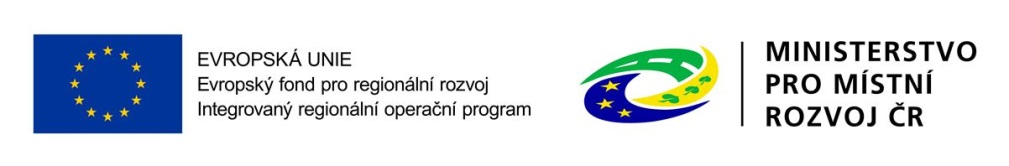 StruktUra IROP
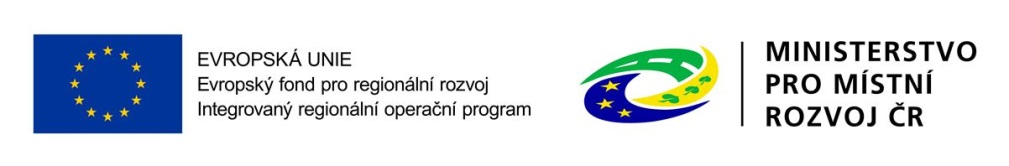 Prioritní osa 1
Prioritní osa 1 – Infrastruktura

SC 1.1 Zvýšení regionální mobility prostřednictvím modernizace 
             a rozvoje sítí regionální silniční infrastruktury navazující  
             na síť TEN-T
SC 1.2 Zvýšení podílu udržitelných forem dopravy
SC 1.3 Zvýšení připravenosti k řešení a řízení rizik a katastrof
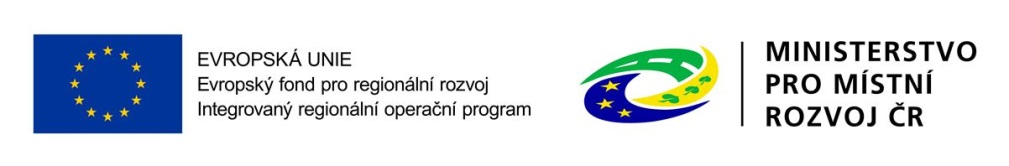 Prioritní osa 2
Prioritní osa 2 - Lidé
SC 2.1 Zvýšení kvality a dostupnosti služeb vedoucí k sociální inkluzi
SC 2.2 Vznik nových a rozvoj existujících podnikatelských aktivit
	 v oblasti sociálního podnikání
SC 2.3 Rozvoj infrastruktury pro poskytování zdravotních služeb      
             a  péče o zdraví
SC 2.4 Zvýšení kvality a dostupnosti infrastruktury pro vzdělávání 	 a celoživotní učení
SC 2.5 Snížení energetické náročnosti v sektoru bydlení
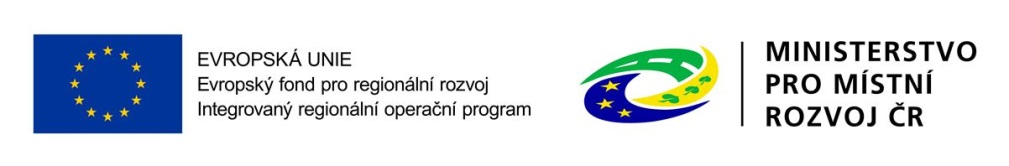 Prioritní osa 3
Prioritní osa 3 – Instituce

SC 3.1 Zefektivnění prezentace, posílení ochrany a  rozvoje     
            kulturního dědictví
SC 3.2 Zvyšování efektivity a transparentnosti veřejné správy   
            prostřednictvím rozvoje využití a kvality systémů
SC 3.3 Podpora pořizování a uplatňování dokumentů územního   
            rozvoje
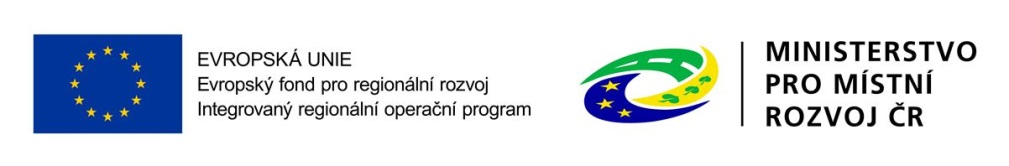 Prioritní osa 4
Prioritní osa 4 - Komunitně vedený místní rozvoj

SC 4.1 Posílení komunitně vedeného místního rozvoje za účelem
	zvýšení kvality života ve venkovských oblastech a aktivi-  
             zace místního potenciálu
SC 4.2 Posílení kapacit komunitně vedeného místního rozvoje za 	účelem zlepšení řídících a administrativních schopností 	MAS
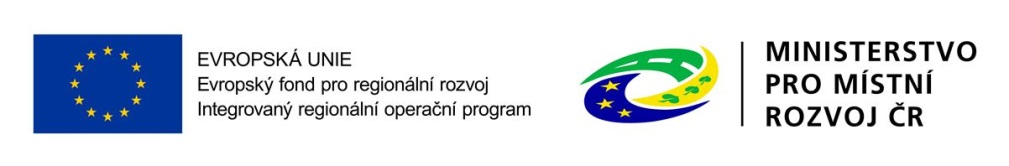 SPECIFICKÝ CÍL 2.3: Rozvoj infrastruktury pro poskytování zdravotních služeb a péče o zdraví
Alokace: 283 mil. EUR

Aktivity: 
Vysoce specializovaná péče v oblastech 	  	 	 	 onkogynekologie a perinatologie

b)  Zvýšení kvality návazné péče

c)  Deinstitucionalizace psychiatrické péče
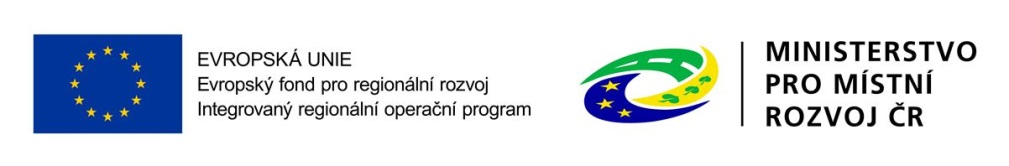 SPECIFICKÝ CÍL 2.3: Rozvoj infrastruktury pro poskytování zdravotních služeb a péče o zdraví
Příjemci: příspěvkové organizace OSS, organizace zřizované kraji, organizace zřizované obcemi, organizace zakládané kraji, organizace zakládané obcemi, nestátní neziskové organizace, církevní organizace a obchodní společnosti poskytující veřejnou službu v oblasti zdravotní péče podle zákona č. 372/2011 Sb., o zdravotních službách a podmínkách jejich poskytování, ve znění pozdějších předpisů

Územní zaměření podpory: 
aktivita vysoce specializovaná péče v oblastech onkogynekologie a perinatologie - území celé ČR včetně hl. m. Prahy, 
aktivity zvýšení kvality návazné péče a deinstitucionalizace psychiatrické péče - území ČR mimo hl. m. Prahu.
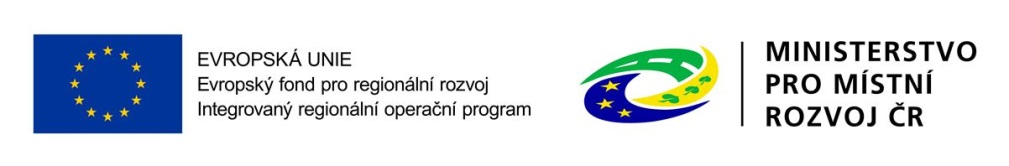 SPECIFICKÝ CÍL 2.3: Rozvoj infrastruktury pro poskytování zdravotních služeb a péče o zdraví
Strategie a jiné klíčové dokumenty
Onkogynekologická zdravotní péče – Věstník MZd částka 3/2013, částka 3/2014; 11/2015, 1/2016
Perinatologická intenzivní péče – Věstník MZd částka 7/2013, částka 2/2014
Koncepce návazné péče
Akční plán 8b Zvýšení dostupnosti návazné péče Národní strategie ochrany a podpory zdraví a prevence nemocí „Národní strategie zdraví 2020“
Strategie reformy psychiatrické péče
Standardy Center duševního zdraví a Standardy akutní psychiatrické péče ve všeobecných nemocnicích – Věstník MZd, částka 5/2016
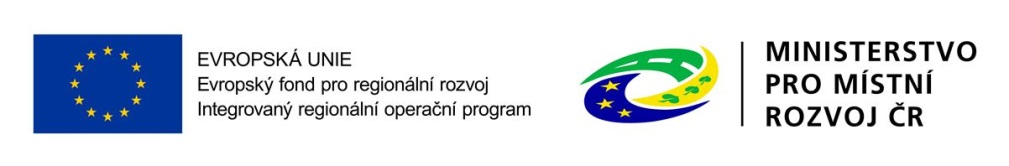 SPECIFICKÝ CÍL 2.3: Rozvoj infrastruktury pro poskytování zdravotních služeb a péče o zdraví
Ex post financování

Převod finančních prostředků – ex-post financování pro příspěvkové organizace OSS.

Dotace – ex – post financování 

Podrobnosti k financování jsou uvedeny v kap. 18 Obecných pravidel.
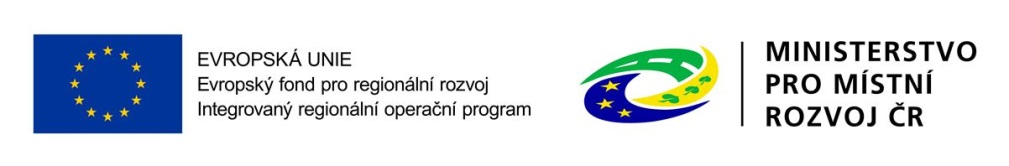 HARMONOGRAM VÝZEV v SC 2.3
Harmonogram výzev je dostupný na http://www.dotaceEu.cz/IROP v sekci „Dokumentace“ (Harmonogram výzev).
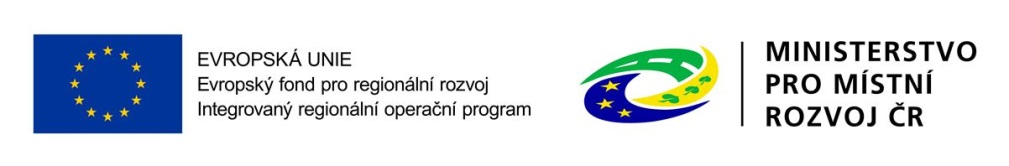 Kontakty a informace
Centrum pro regionální rozvoj České republiky:
(Krajská oddělení Centra pro regionální rozvoj České republiky) 
Projekty, u kterých jsou žadateli příspěvkové organizace organizačních složek státu, budou administrovány na Oddělení hodnocení projektů OSS v Praze. 
Projekty ostatních žadatelů budou administrovány na krajském pracovišti pro Liberecký kraj.
Aktuální kontakty jsou k dispozici na webových stránkách
http://www.crr.cz/cs/kontakty/kontakty-irop

Výzvy k předkládání žádostí o podporu:
http://dotaceeu.cz/cs/microsites/irop/vyzvy
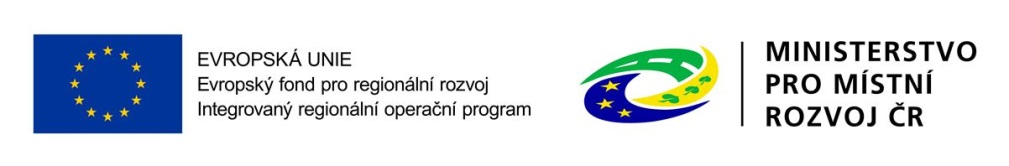 upozornění pro žadatele
Realizace projektu nesmí být ukončena před podáním žádosti o podporu.
Etapy projektu mohou být minimálně tříměsíční.
Pozorně pročíst Podmínky Rozhodnutí o poskytnutí dotace PO OSS/ostatní příjemci.
Postupovat nejen v souladu se specifickými pravidly, ale také s Obecnými pravidly pro žadatele a příjemce.
Žádosti o podporu finalizovat v IS KP14+ dříve než v posledních hodinách před ukončením příjmu žádostí ve výzvě.
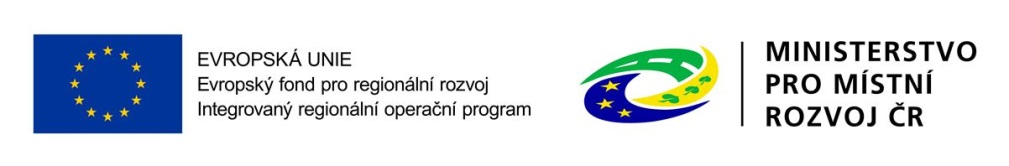 upozornění pro žadatele
Nutné doložit všechny relevantní povinné přílohy k žádosti.
Nutnost souladu údajů uváděných v žádosti o podporu v IS KP14+ a v povinných přílohách k žádosti.
Jednoznačně vymezovat způsobilé výdaje projektu, a to jak jednotlivě, tak ve skupině výdajů na hlavní aktivity (min. 85 %) a vedlejší aktivity projektu (max. 15 %).
Hodnoty indikátorů musí odpovídat postupům stanoveným v metodických listech indikátorů, které jsou přílohou specifických pravidel.
Respektovat stanovená pravidla veřejné podpory.
Úspěšný projekt musí nezbytně splňovat všechna obecná a specifická kritéria přijatelnosti.
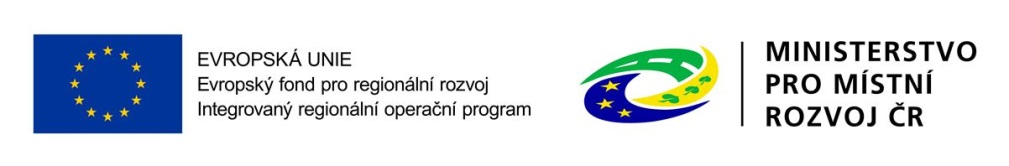 31. Výzva IROP „Zvýšení kvality návazné péče“
Vyhlášení výzvy:  5. 5. 2016  
Příjem žádostí:  31. 5. 2016 - 30. 6. 2017                                  
Průběžná výzva: průběžné hodnocení projektů
Datum ukončení realizace projektu:  do 31. 12. 2018
Realizace projektu nesmí být ukončena před podáním žádosti. 
Alokace:  3 060 000 000 mil. Kč (EFRR) + max. 540 mil. Kč (SR)   
Území realizace: území celé ČR mimo území hl. m. Prahy
http://dotaceeu.cz/cs/Microsites/IROP/Vyzvy/Vyzva-c-31-Zvyseni-kvality-navazne-pece
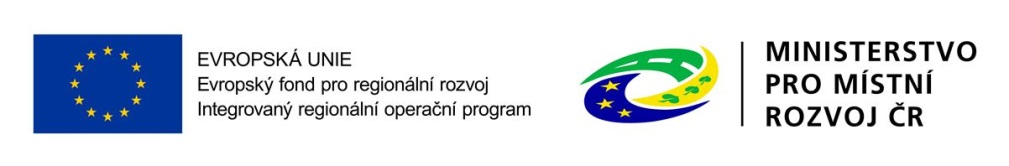 31. Výzva IROP „Zvýšení kvality návazné péče“
Oprávnění žadatelé: 
příspěvkové organizace OSS,
organizace zřizované kraji/obcemi,
organizace zakládané kraji, organizace zakládané obcemi, nestátní neziskové organizace, církevní organizace a obchodní společnosti poskytující veřejnou službu v oblasti zdravotní péče podle zákona č. 372/2011 Sb., o zdravotních službách a podmínkách jejich poskytování, ve znění pozdějších předpisů
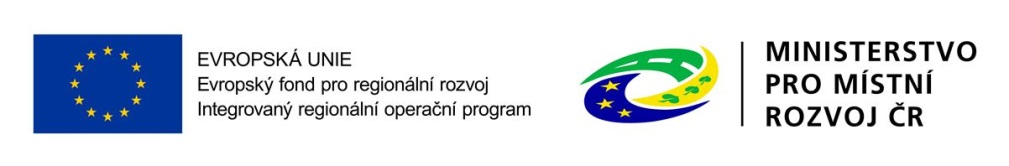 31. Výzva IROP „Zvýšení kvality návazné péče“
Poskytovatel zdravotních služeb musí splnit kumulativně následující podmínky: 
Poskytovatel návazné péče zajišťuje akutní lůžkovou péči a služby v oborech gynekologie a porodnictví, dětské lékařství, chirurgie a vnitřní lékařství
Poskytovatel návazné péče zajišťuje péči alespoň ve čtyřech oborech/metodách definovaných Koncepcí návazné péče a navázaných na vysoce specializované centrum
Poskytovatel návazné péče má alespoň 300 akutních lůžek nebo méně, pokud jsou v regionu LAU 1 pouze zařízení s menší kapacitou
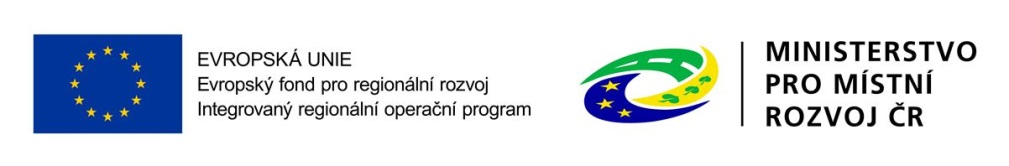 31. Výzva IROP „Zvýšení kvality návazné péče“
Míra podpory: 
1) Příspěvkové organizace OSS 
Evropský fond pro regionální rozvoj 85 %, 
státní rozpočet 15 %, 
příjemce 0 %. 
2)  Organizace zřizované kraji/obcemi
Evropský fond pro regionální rozvoj 85 %, 
státní rozpočet 5 %, 
příjemce 10 %. 
3)  Organizace zakládané kraji, organizace zakládané obcemi, nestátní neziskové organizace, církevní organizace a obchodní společnosti poskytující veřejnou službu v oblasti zdravotní péče podle zákona č. 372/2011 Sb., o zdravotních službách a podmínkách jejich poskytování, ve znění pozdějších předpisů
Evropský fond pro regionální rozvoj 85 %, 
státní rozpočet 0 %, 
příjemce 15 %. 
Míra podpory vyplývá z dokumentu MF Pravidla spolufinancování Evropských strukturálních a investičních fondů v programovém období 2014 – 2020
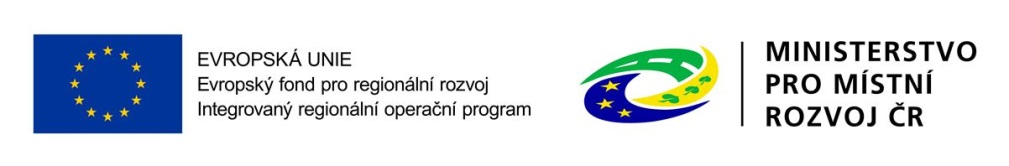 31. Výzva IROP „Zvýšení kvality návazné péče“
Výše celkových způsobilých výdajů:
Minimální výše celkových způsobilých výdajů:  není stanovena 
Maximální výše celkových způsobilých výdajů:  99 000 000 Kč 
Podporované aktivity
Pořízení a modernizace přístrojového vybavení, zdravotnických prostředků, technologií a dalšího vybavení, které slouží pro poskytování zdravotních služeb v podporovaných oborech a metodách návazné péče podle Koncepce návazné péče Ministerstva zdravotnictví ČR.
Stavební úpravy nezbytné pro pořízení, modernizaci, umístění, instalaci a uvedení do provozu přístrojového vybavení, zdravotnických prostředků, technologií a dalšího vybavení, které slouží pro poskytování zdravotních služeb v podporovaných oborech a metodách návazné péče podle Koncepce návazné péče.
Pořízení spotřebního materiálu nezbytného k uvedení přístrojů a technologií do provozu (tzv. startovací balíček), instruktáž personálu podle zákona č. 268/2014 Sb., o zdravotnických prostředcích, realizované ve vazbě na pořízení a modernizaci přístrojového vybavení, zdravotnických prostředků, technologií a dalšího vybavení.
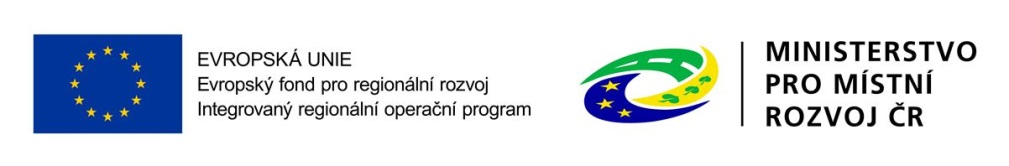 31. Výzva IROP „Zvýšení kvality návazné péče“
Hlavní podporované aktivity (min. 85 % celkových způsobilých výdajů)
výdaje na pořízení přístrojového vybavení,
výdaje na pořízení zdravotnických prostředků,
výdaje na nákup technologií, technologické obnovy nebo technologických vestaveb do stávajících prostor určených pro obory návazné péče např. operačních sálů,
výdaje na nákup dalšího vybavení pro obory návazné péče, které nejsou zdravotnickými prostředky (např. myčky endoskopů),
výdaje na stavební úpravy související s instalací, montáží nebo zprovozuschopněním přístrojového vybavení, zdravotnických prostředků a technologií,
výdaje na spotřební materiál nezbytný k uvedení přístrojů a technologií do provozu,
výdaje na instruktáž personálu podle zákona č. 268/2014 Sb., o zdravotnických prostředcích,
DPH u neplátců DPH (související se způsobilými výdaji na hlavní aktivity),
DPH u plátců, pokud nemají vzhledem k hlavním aktivitám projektu nárok na odpočet DPH na vstupu.
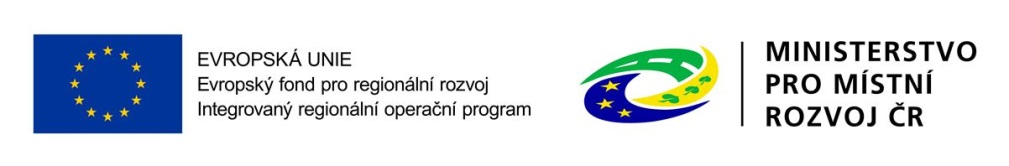 31. Výzva IROP „Zvýšení kvality návazné péče“
Vedlejší podporované aktivity (max. 15 % celkových způsobilých výdajů)

výdaje na projektovou dokumentaci pro vydání stavebního povolení, pro ohlášení stavby nebo pro provádění stavby,
povinná publicita (viz kap 13 Obecných pravidel),
autorský dozor, technický dozor investora, BOZP,
DPH neplátců DPH související se způsobilými výdaji na vedlejší aktivity,
DPH plátců, pokud nemají vzhledem k vedlejším aktivitám projektu nárok na odpočet DPH na vstupu.
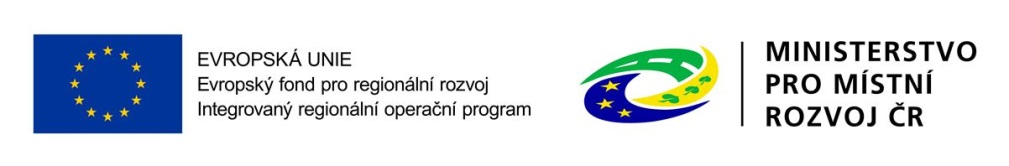 31. Výzva IROP „Zvýšení kvality návazné péče“
Nezpůsobilé výdaje: 
výdaje na použité zdravotnické prostředky,
výdaje na implantabilní zdravotnické prostředky,
výdaje na zdravotnické prostředky pro sebetestování,
výdaje na individuálně zhotovené zdravotnické prostředky,
výdaje na zdravotnické prostředky určené pro klinické zkoušky,
výdaje na zdravotnické prostředky určené na hodnocení funkční způsobilosti,
výdaje na jiný materiál kromě spotřebního materiálu nutného pro uvedení přístrojových zdravotnických prostředků do provozu,
výdaje na nemocniční a ekonomické informační systémy např. standardní NIS a EKIS, případně mzdové a další systémy (např. PACS), které nejsou zdravotnickými prostředky podle zákona č. 268/2014 Sb., o zdravotnických prostředcích,
výdaje bez přímého vztahu k projektu,
výdaje na rekonstrukci stávajících a výstavbu nových budov,
výdaje nesplňující principy hospodárnosti, účelnosti a efektivnosti,
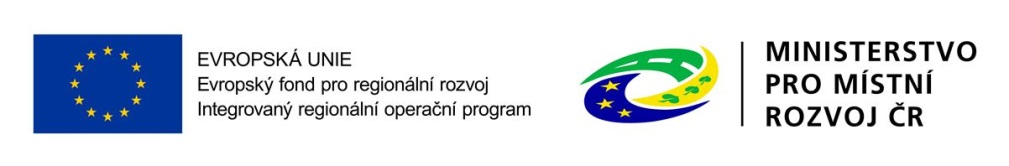 31. Výzva IROP „Zvýšení kvality návazné péče“
Nezpůsobilé výdaje: 
výdaje na nepovinnou publicitu,
výdaje na zpracování žádosti o podporu,
výdaje na externí management projektu a zpracování Monitorovacích zpráv a Žádostí o platbu,
výdaje převyšující maximální výši způsobilých výdajů projektu,
výdaje vzniklé nad rámec Rozhodnutí,
DPH, pokud žadatel má nárok na odpočet DPH ve smyslu zákona č. 235/2004 Sb., o dani z přidané hodnoty, 
jiné daně,
splátky půjček a úvěrů,
úroky z úvěrů,
sankce a penále,
výdaje na záruky, pojištění, bankovní poplatky, kursové ztráty, celní a správní poplatky,
výdaje na vedlejší aktivity projektu přesahující 15 % celkových způsobilých výdajů projektu.
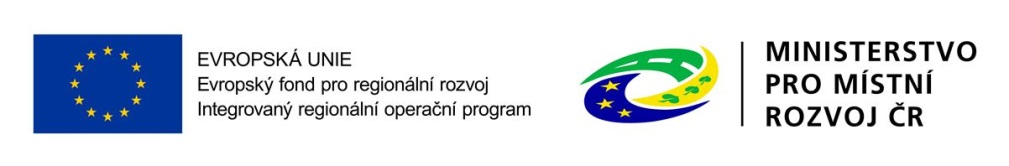 31. Výzva IROP „Zvýšení kvality návazné péče“
Povinné přílohy žádosti
Pokud je některá povinná příloha pro žadatele nerelevantní (např. projektová dokumentace pro vydání stavebního povolení nebo pro ohlášení stavby v případě, že předmětem projektu je pouze pořízení vybavení a technologií), žadatel nahraje jako přílohu dokument, ve kterém uvede zdůvodnění nedoložení povinné přílohy. 	

1. Plná moc 
2. Dokumentace k zadávacím a výběrovým řízením 
3. Doklady o právní subjektivitě žadatele 
4. Výpis z rejstříku trestů
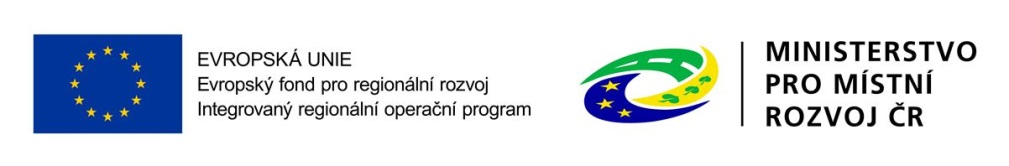 31. Výzva IROP „Zvýšení kvality návazné péče“
Povinné přílohy žádosti

5.	Žádost o stavební povolení nebo ohlášení, případně stavební povolení nebo souhlas s provedením ohlášeného stavebního záměru nebo veřejnoprávní smlouva nahrazující stavební povolení 
6.	Projektová dokumentace pro vydání stavebního povolení nebo pro ohlášení stavby
7.	Podklady pro hodnocení projektu
8.    Položkový rozpočet stavby 
9.	Oprávnění nebo registrace k poskytování zdravotních služeb v uvedených oborech dle zákona č. 372/2011 Sb., o zdravotních službách a podmínkách jejich poskytování, v platném znění
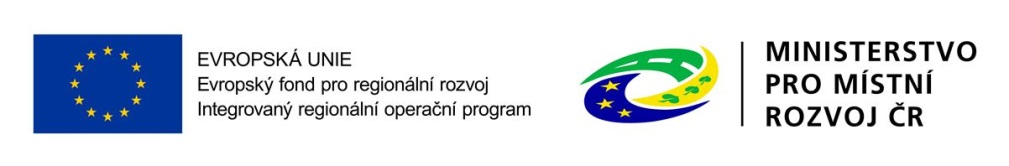 31. Výzva IROP „Zvýšení kvality návazné péče“
Povinné přílohy žádosti 

10. Čestné prohlášení o skutečném počtu akutních lůžek
11. Stanovisko kraje - Žadatel předkládá stanovisko kraje pouze v případě, 	kdy nemá zajištěno alespoň 300 akutních lůžek a v regionu LAU 1 	jsou pouze poskytovatelé zdravotních služeb s menší kapacitou 	akutních lůžek. 
12. Stanovisko Ministerstva zdravotnictví České republiky
13. Stanovisko Komise pro posuzování rozmístění přístrojových 	zdravotnických prostředků  	(„přístrojová komise“) s Rozhodnutím 	2012/21/EU
14. Stanovisko vysoce specializovaného centra k referování pacientů
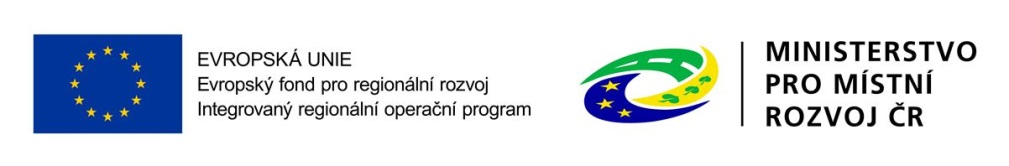 31. Výzva IROP „Zvýšení kvality návazné péče“
Povinné přílohy žádosti 

15. Vyjádření Všeobecné zdravotní pojišťovny ČR
16. Vyjádření zaměstnanecké zdravotní pojišťovny  
17. Průzkum trhu
18. Seznam objednávek – přímých nákupů
19. Pověřovací akt k výkonu služby obecného hospodářského zájmu 	v souladu s Rozhodnutím 2012/21/EU
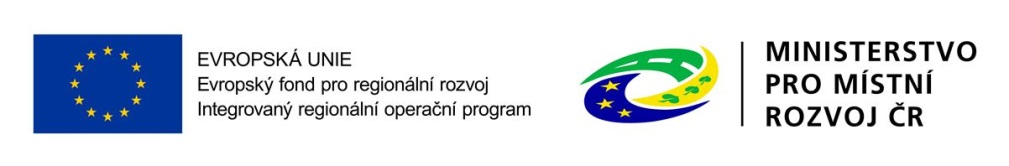 31. Výzva IROP „Zvýšení kvality návazné péče“
Příloha č. 10 – Čestné prohlášení o skutečném počtu akutních lůžek
Žadatel předkládá čestné prohlášení ke skutečnému počtu akutních lůžek. Pokud v průběhu realizace projektu klesne počet akutních lůžek, nedochází tím k porušení Podmínek Rozhodnutí o poskytnutí dotace.
Příloha č. 11 – Stanovisko kraje
V daném regionu LAU 1 lze podpořit maximálně jednoho poskytovatele zdravotních služeb s menší akutní lůžkovou kapacitou podle Koncepce návazné péče.  Pro ostatní žadatele není příloha relevantní (tj. pro žadatele, který má více jak 300 akutních lůžek). Stanoviska budou vydávána na základě žádosti o vydání stanoviska zaslané spolu s projektovým záměrem. Tyto dokumenty je možné zasílat na adresu příslušného krajského úřadu, v jehož správním obvodu se nachází zdravotnické zařízení, v němž budou zdravotní služby poskytovány.
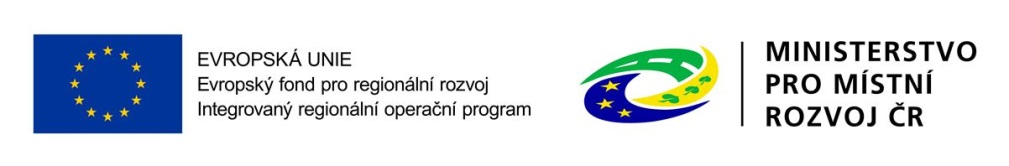 31. Výzva IROP „Zvýšení kvality návazné péče“
Příloha č. 12 – Stanovisko Ministerstva zdravotnictví České republiky
Stanovisko je vyžadováno u všech žadatelů. Stanovisko uvádí, zda je žádost o podporu v souladu s Koncepcí návazné péče.
Stanoviska budou vydávána na základě projektových záměrů, které je možné zasílat elektronicky na adresu ef@mzcr.cz v následujícím formátu:
název žadatele/poskytovatele zdravotních služeb a informace o tom, zda poskytovatel zdravotních služeb zajišťuje péči v oborech gynekologie a porodnictví, chirurgie, vnitřní lékařství a dětské lékařství,
stručný popis a odůvodnění realizace projektu,
popis oborů návazné péče navazující na péči center vysoce specializované péče (viz příloha č. 7 Pravidel),
odkaz na centra vysoce specializované péče popis zdravotnických prostředků, technologií a vybavení, jejichž modernizace má být předmětem projektu s odkazem pro jaký obor péče má být daný zdravotnický prostředek využíván,
Stanovisko kraje.
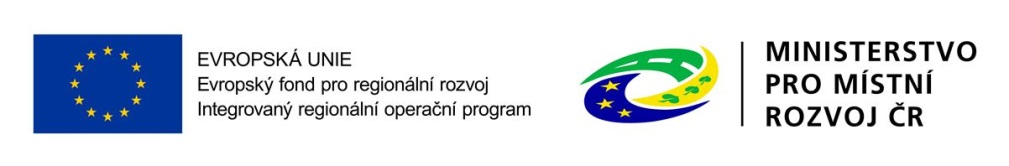 31. Výzva IROP „Zvýšení kvality návazné péče“
Příloha č. 14 – Stanovisko vysoce specializovaného centra k referování  pacientů
Poskytovatel zdravotních služeb, jehož součástí je vysoce specializované centrum, ve stanovisku prohlašuje, že žadatel referoval v předchozím kalendářním roce pacienty do daného vysoce specializovaného centra.
Žadatel předloží stanoviska center vysoce specializované péče, se kterými spolupracuje a která budou mít vazbu na výstupy projektu. Tato příloha není relevantní pro projekty na návaznost na perinatologická centra a pro projekty, kdy je žadatel současně poskytovatelem zdravotních služeb v národní síti center vysoce specializované péče.
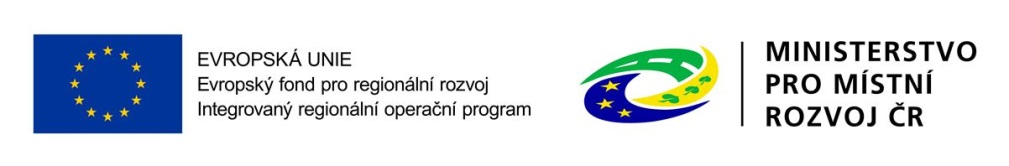 31. Výzva IROP „Zvýšení kvality návazné péče“
Příloha č. 15 –Vyjádření Všeobecné zdravotní pojišťovny ČR 
Všeobecná zdravotní pojišťovna ČR (je připravena jednat) souhlasí s realizací projektu v případě, kdy se bude díky projektu navyšovat rozsah nebo objem zdravotních služeb oproti stávajícímu smluvnímu vztahu, který byl sjednán mezi poskytovatelem zdravotních služeb a VZP ČR. 
Nerelevantní – v případě, že nebude docházet k navyšování rozsahu nebo objemu poskytovaných hrazených zdravotních služeb u Všeobecné zdravotní pojišťovny ČR. 
Žádost o stanovisko je nutné zasílat elektronicky na adresu příslušné regionální pobočky VZP ČR. V případě, že podíl pojištěnců u VZP ČR v předchozím roce přesahoval 80 % celkového počtu pacientů, není nutné dokládat vyjádření zaměstnanecké zdravotní pojišťovny, jejíž pojištěnci tvořili nejvyšší podíl pacientů v daném zdravotnickém zařízení.
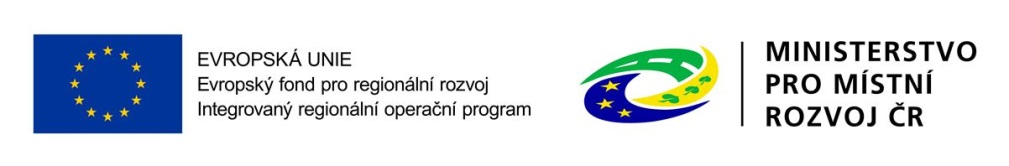 31. Výzva IROP „Zvýšení kvality návazné péče“
Příloha č. 16 – Vyjádření zaměstnanecké zdravotní pojišťovny 
Zaměstnanecká zdravotní pojišťovna (je připravena jednat) souhlasí s realizací projektu v případě, kdy se bude díky projektu navyšovat rozsah nebo objem zdravotních služeb oproti stávajícímu smluvnímu vztahu, který byl sjednán mezi poskytovatelem zdravotních služeb a zaměstnaneckou zdravotní pojišťovnou. Dostačující je vyjádření zaměstnanecké zdravotní pojišťovny, jejíž pojištěnci tvořili nejvyšší podíl pacientů v daném zdravotnickém zařízení. 
Nerelevantní – v případě, že nebude docházet k navyšování rozsahu nebo objemu poskytovaných hrazených zdravotních služeb
			   - v případě, že podíl pojištěnců u VZP ČR v předchozím roce přesahoval 80 % celkového počtu pacientů
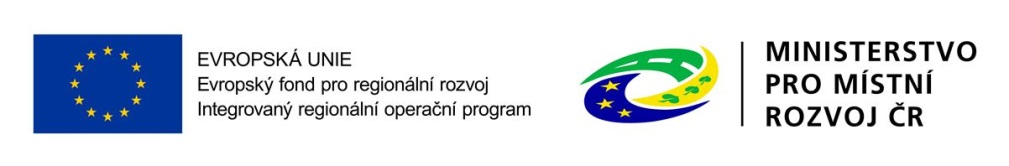 31. Výzva IROP „Zvýšení kvality návazné péče“
Příloha č. 19 – Pověřovací akt k výkonu služby obecného hospodářského zájmu v souladu s rozhodnutím 2012/21/EU
 
Žadatel musí být jasně pověřen k výkonu služby obecného hospodářského zájmu, k jejímuž kvalitnějšímu poskytování čerpá podporu. 
Pokud nebyl pověřovací akt k výkonu služby obecného hospodářského zájmu v souladu s Rozhodnutím 2012/21/EU ke dni podání žádosti vydán, musí žadatel předložit vyjádření pověřovatele o úmyslu pověřovací akt k výkonu služby obecného hospodářského zájmu vydat. Vyjádření pověřovatele musí obsahovat výčet údajů podle čl. 4 Rozhodnutí. 

V případě, že pověřovací akt je přílohou či dodatkem jiného právního dokumentu, je nutné jej doložit spolu s pověřovacím aktem.
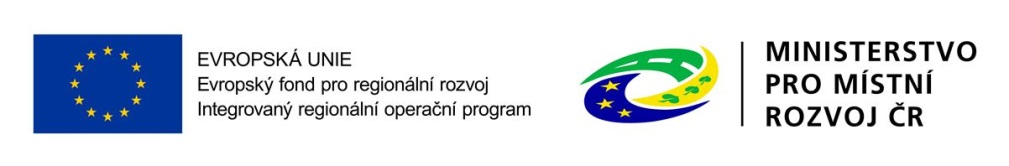 31. Výzva IROP „Zvýšení kvality návazné péče“
Příloha č. 19 – Pověřovací akt k výkonu služby obecného hospodářského zájmu v souladu s rozhodnutím 2012/21/EU
 
Pověřovací akt musí obsahovat tyto údaje (čl. 4 Rozhodnutí 2012/21/EU):
náplň a trvání závazku veřejné služby,
identifikace podniku, případně, o které území se jedná;
povahu jakýchkoliv výhradních nebo zvláštních práv;
popis kompenzačního mechanismu a parametrů pro výpočet, kontrolu a přezkoumání vyrovnávací platby;
opatření k zamezení a vrácení jakékoli nadměrné vyrovnávací platby;
odkaz na Rozhodnutí 2012/21/EU (uvedením jeho plného názvu v textu pověření).
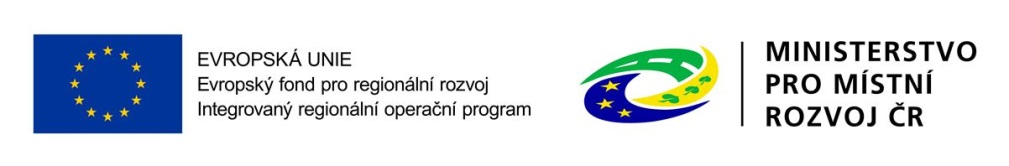 31. Výzva IROP „Zvýšení kvality návazné péče“
31. Výzva IROP „Zvýšení kvality návazné péče“
Podklady pro výpočet ukazatelů eCBA

Projekty s CZV < 5 mil. Kč
Podklady pro hodnocení projektu dle struktury přílohy č. 3
V modulu eCBA se zpracovává pouze CBA s veřejnou podporou
kritérium přijatelnosti „V hodnocení eCBA projekt dosáhne minimálně hodnoty ukazatelů, stanovené ve výzvě“  pro nerelevantní.

Projekty s CZV > 5 mil. Kč  
Podklady pro hodnocení projektu dle struktury přílohy č. 3
V modulu eCBA se zpracovávají 2 CBA 
CBA s VP
CBA standardní
Požadavek FNPV < 0
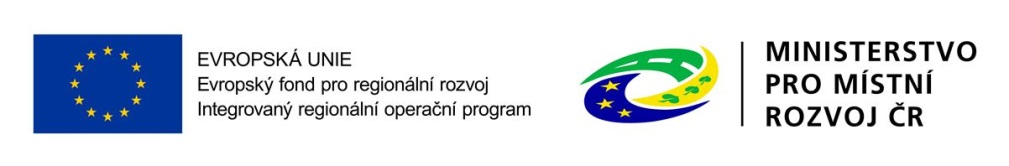 31. Výzva IROP „Zvýšení kvality návazné péče“
CBA s veřejnou podporou

Důvod: Služby obecného hospodářského zájmu 
Nutné vyplnit u všech projektů v 31. výzvě
Slouží k individuálnímu ověření potřeb financování
	max IP = CZV - DNR
Vstupy v rozdílové/nulové a investiční variantě
Celkové investiční náklady
Provozní náklady a výnosy
Zůstatková hodnota
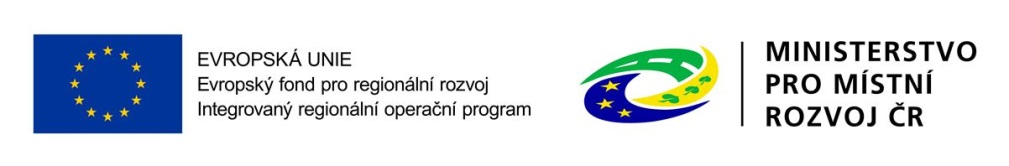 31. Výzva IROP „Zvýšení kvality návazné péče“
CBA standardní
Pouze u projektů s CZV > 5 mil. Kč
Vstupy v reálných cenách
Referenční období: 10 let
Zpracovává se pouze finanční analýza
Nevytváří příjmy podle čl.61 ani podle čl. 65
Rozdílová varianta
Celkové investiční náklady
Provozní výnosy (příjmy od zdravotních pojišťoven)
Provozní náklady (možné i úspory)
Financování provozní ztráty
Zůstatková hodnota 
pouze pokud doba životnosti je > 10 let
přednastavená volba kumulativního CF
Může vycházet i záporná!
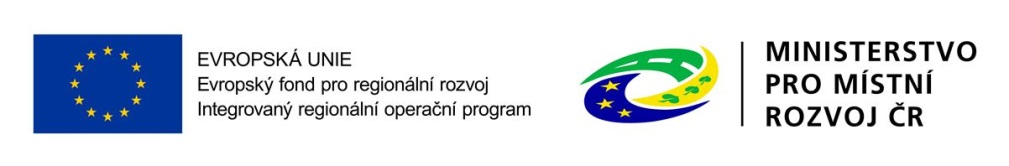 31. Výzva IROP „Zvýšení kvality návazné péče“
Indikátory:
Indikátor výstupu

5 78 05 - Podpořená pracoviště zdravotní péče
Povinný indikátor pro všechny projekty. Žadatel uvede cílovou hodnotu projektu, kterou se zavazuje naplnit.  
Cílová hodnota: je rovna počtu poskytovatelů zdravotních služeb, splňujících kritéria pro návaznou péči, které projekt plánuje podpořit.   
Dosažená hodnota: počet poskytovatelů zdravotních služeb, které projekt podpořil. Hodnota je naplňována k datu ukončení realizace projektu.
Tolerance: ŽÁDNÁ, žadatel je povinen cílovou hodnotu naplnit.
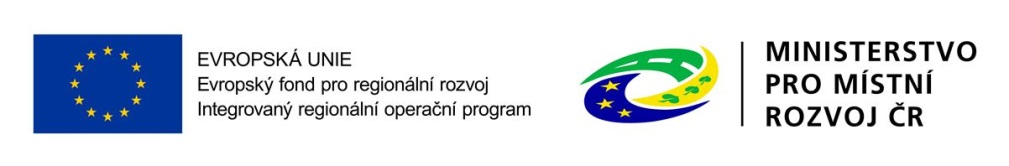 31. Výzva IROP „Zvýšení kvality návazné péče“
Indikátory:
Indikátor výsledku
5 79 10 - Kapacity modernizované vysoce specializované a návazné zdravotní péče
Indikátor povinný k výběru pro všechny projekty výzvy. Žadatel uvede výchozí hodnotu a orientační cílovou hodnotu indikátoru.
Výchozí hodnota: rovná se počtu skutečného počtu akutních lůžek k datu předložení žádosti o podporu. 
Cílová hodnota: plánovaný počet akutních lůžek u poskytovatele zdravotních služeb k datu fyzické realizace projektu. V případě, že dojde k poklesu počtu akutních lůžek, bude cílová hodnota nižší než výchozí.
Dosažená hodnota: skutečný počet akutních lůžek u poskytovatele zdravotních služeb k datu ukončení realizace projektu.
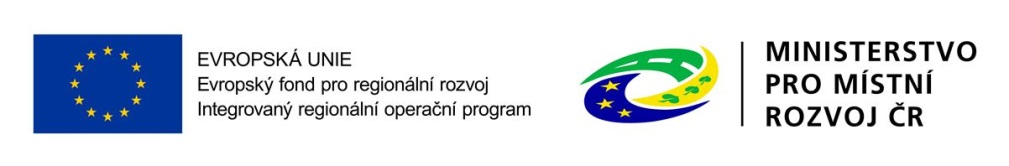 31. Výzva IROP „Zvýšení kvality návazné péče“
Udržitelnost
5 let od provedení poslední platby příjemci;
provozovat přístrojové vybavení a technologie pořízené z projektu po dobu pěti let od zahájení doby udržitelnosti, veškeré pořízené přístrojové vybavení a technologie pořízené z projektu používat k účelu, ke kterému se zavázal v žádosti o podporu
řádně uchovávat veškerou dokumentaci a účetní doklady související s realizací projektu
Povinnosti příjemce definovány v Obecných pravidlech (kapitola 20);
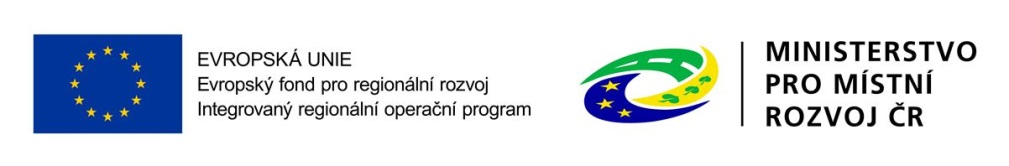 31. Výzva IROP „Zvýšení kvality návazné péče“
Plánované výzvy v SC 2.3 IROP
Deinstitucionalizace psychiatrické péče
Plánované datum vyhlášení výzvy – srpen 2016
Alokace – 2. mld. EFRR
Podporované aktivity – Deinstitucionalizace psychiatrické péče
Cílové skupiny – Osoby s duševními poruchami a poruchami chování a jejich rodiny 
Typy příjemců – PO OSS, kraje, obce, církve, organizace zakládané kraji, organizace zakládané obcemi, nestátní neziskové organizace, církevní organizace a obchodní společnosti poskytující veřejnou službu v oblasti zdravotní péče podle zákona č. 372/2011 Sb., o zdravotních službách a podmínkách jejich poskytování
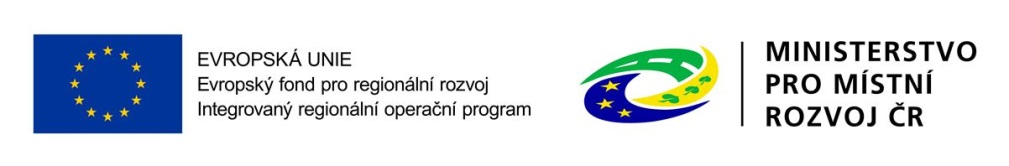 31. Výzva IROP „Zvýšení kvality návazné péče“
Podporované aktivity – Deinstitucionalizace psychiatrické péče

Pořízení prostor a potřebných stavebních úprav pro poskytování psychiatrické péče v centrech duševního zdraví

Modernizace a rekonstrukce a potřebné stavební úpravy psychiatrických oddělení všeobecných nemocnic

Pořízení přístrojového vybavení, technologií a zdravotnických prostředků

Vybavení mobilních týmů

Pořízení automobilů a vybavení pro terénní služby
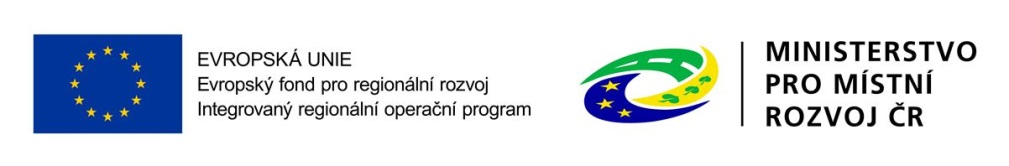 DĚKUJEME VÁM ZA POZORNOSTMinisterstvo pro místní rozvoj ČR
Odbor řízení operačních programů
marek.zeman@mmr.cz
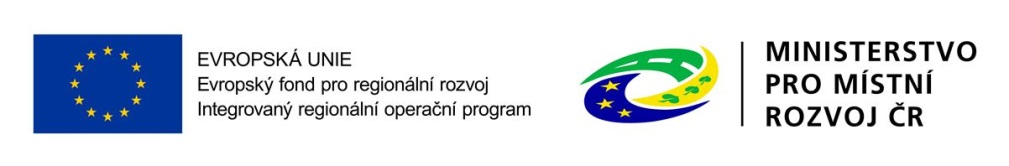